Проверим наши знания!
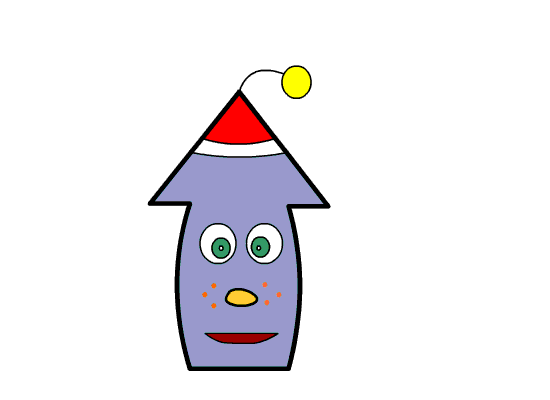 Закирова Н.Н., учитель информатики и ИКТ МБОУ Мокрокурналинской СОШ Алексеевского муниципального района Республики Татарстан
Вам понравился наш сегодняшний урок?
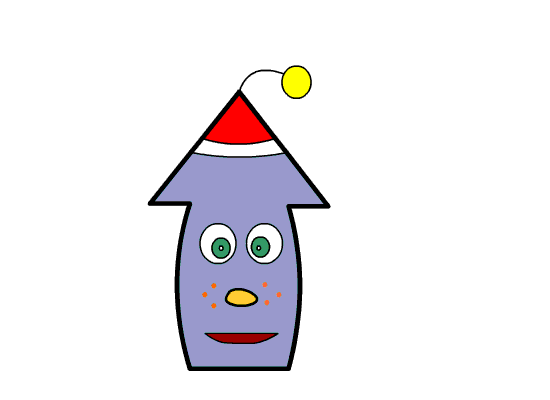 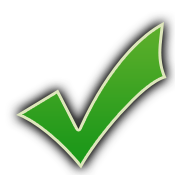 Вам было все понятно по этой теме?
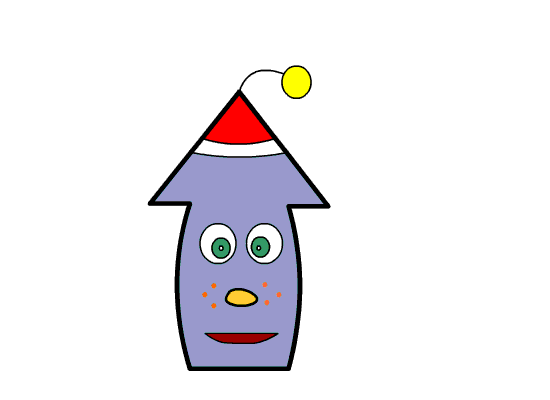 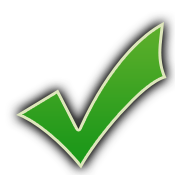 В какой точке закончит движение исполнитель Стрелочка, если начнет его из точки А?
А
Начало
      шаг
      шаг
      поворот
      шаг
      шаг
Конец
В
С
Д
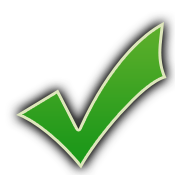 В какой точке закончит движение исполнитель Стрелочка, если начнет его из точки А?
А
Начало
      прыжок
      прыжок 
      поворот
      поворот
      поворот
      шаг
Конец
В
С
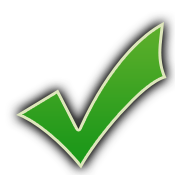 Д
Какую фигуру нарисует стрелочка
 выполнив программу?
Начало
Поворот
Шаг
Шаг
Поворот
Поворот
Поворот 
Шаг
Шаг
Конец
Спасибо за урок!!!
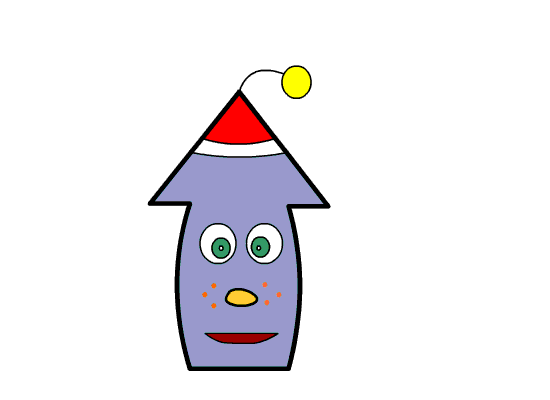 Домашнее задание
Пар. 28 читать.
Стр.159, задание 7 (написать программы для рисования двух букв по выбору)